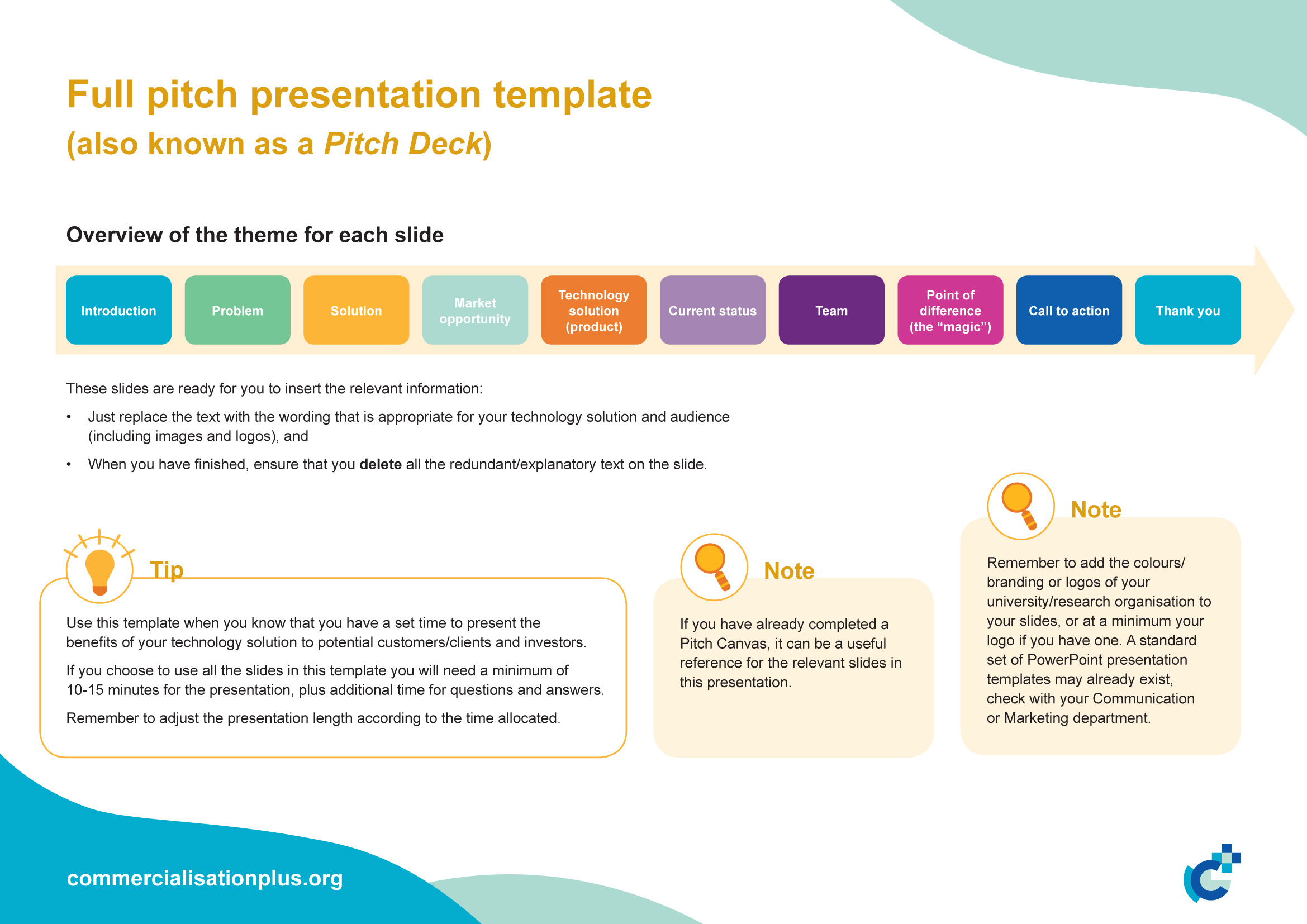 Title of your pitch/presentation
Include your logo, your name and title, and contact information here.

Considerations:
The customer/investor can read the slide. 
Open simply by briefly summarising what you do, for example: “We develop software solutions for water quality issues”. 
Ideally, you want to quickly capture the imagination of a potential customer and get them thinking about the potential opportunities of working with you.
2. Describe the problem that you are addressing
This slide is about explaining the pain, frustration or challenge that you are alleviating for a customer or end users. 

Considerations:
Do not talk about future size of the market.
Do not present a solution that is looking for a problem, instead emphasise the problem that your technology solution is able to address.
3. Describe the solution that you are offering
(change these words for another appropriate/relevant title)

On this slide: 
Concisely describe how your technology solution can alleviate this pain/problem.
Explain the added value that your solution can bring (e.g. economic, social and environmental benefits). 
Ensure that the customer clearly understands what your technology solution is, as well as its value proposition for them and the end user.
Considerations:
Do not go into too much detail about your solution, only provide the core elements. 
The outcome or impact of the technology solution is the focus, not the process to get there.
4. Describe the market opportunity
(change these words for another appropriate/relevant title) 
 
In this slide, explain the opportunity and who your potential end user is (i.e. is it multiple differentiated markets, niche market, etc.?).

Considerations:
If you have the information, prepare a slide that shows the trends of the past market growth, as well as future potential market growth so that investors/customers can easily see the potential of your product and the scalability of your solution. 
If you have completed any market analysis you can include it in this slide.
5. Describe your technology solution (product)
(change these words for another appropriate/relevant title) 
In this slide:
Demonstrate your technology in action and describes how your technology solution works. Note: how it works could infringe on intellectual property and could be sensitive, therefore be careful about what you reveal, unless you have a confidentiality agreement (NDA) in place. (See the supporting tool from Step 4 “Confidentiality guide”)
Explain what is unique about your technology solution.
Considerations:
Can you add some quotes from end users who have trialled your product, who explain how much they love it and what benefit it has given them?
Saying your technology solution is simply better than the competition is not adequate. You need to explain it in a way that will demonstrate to the customer so that they will think that it is better.
6. Explain the current status and accomplishments to date
(change these words for another appropriate/relevant title) 

In this slide:
Explain the current status of your technology solution and what the near future looks like.
Explain what (how much) has been invested to date in the research
Considerations:
It can be helpful if you can show a roadmap/timeline of past expenses and achievements, future expenses and projected goals.
7. Introduce your team
(change these words for another appropriate/relevant title) 

In this slide, present the key/core research personnel who are involved in developing your technology solution. Use a photo of the team or key individuals.
Considerations:
Customers (and potential investors) like to see a team with diverse experience as it increases ability to solve problems and overcome roadblocks. 
If you have time when presenting: 
Briefly mention something about each team member such as their professional experience, educational background, and skills, or the role they play in the project.
Emphasise the unique value each person brings to the research team and project.
8. Highlight your point of difference (the “magic”)
(change these words for another appropriate/relevant title) 

In this slide, explain:
Who else is solving this problem for end users (i.e. who are your main competitors), and how they are performing.
Why is your technology solution better than the competition and what sets you apart (demonstrate your “wow” factor).

Consideration:
This slide allows customers to see that there is a market for your technology solution, yet you have a solution that is superior or different from the competition, which would also allow customers to make money or have a social/environmental impact.
9. What is your "call to action" to your audience?
(change these words for another appropriate/relevant title) 


In this slide, explain what you are looking for from a customer/client or investor, this could include investment and/or collaboration, as well as which commercialisation pathway is an option for your technology solution.
Let them know what you would like them to do next!
10. Thank you
A simple message: 
« Thank you »
 or
« Thank you for your attention »
is all that is needed on this last slide.


Consideration:
Use a beautiful, or memorable, image on this slide that represents an aspect of your technology that will help the potential investor remember you.